Отряды птиц
Гусеобразные, Соколообразные, Совообразные, Куриные
Подготовила Лосева Т.А., учитель биологии Новотомниковского филиала МБОУ Алгасовской СОШ
Цель урока
Продолжить изучение представителей различных отрядов птиц, 
Рассмотреть их особенности, значение в природе и жизни человека
Отряд гусеобразные
Лебедь-кликун
Лебедь-шипун
Отряд гусеобразные
Семейство Утиные
Мандаринка
Отряд гусеобразные
Семейство Утиные
Огарь (красная утка)
У самцов в период гнездования, летом, появляется тёмное кольцо на шее, а у самок обычно есть белое пятно на голове.
Отряд гусеобразные
Семейство Утиные
Краснозобая казарка
Отряд гусеобразные
Семейство Утиные
Гага обыкновенная
Отряд гусеобразные
Семейство Утиные
Чирок-свистунок
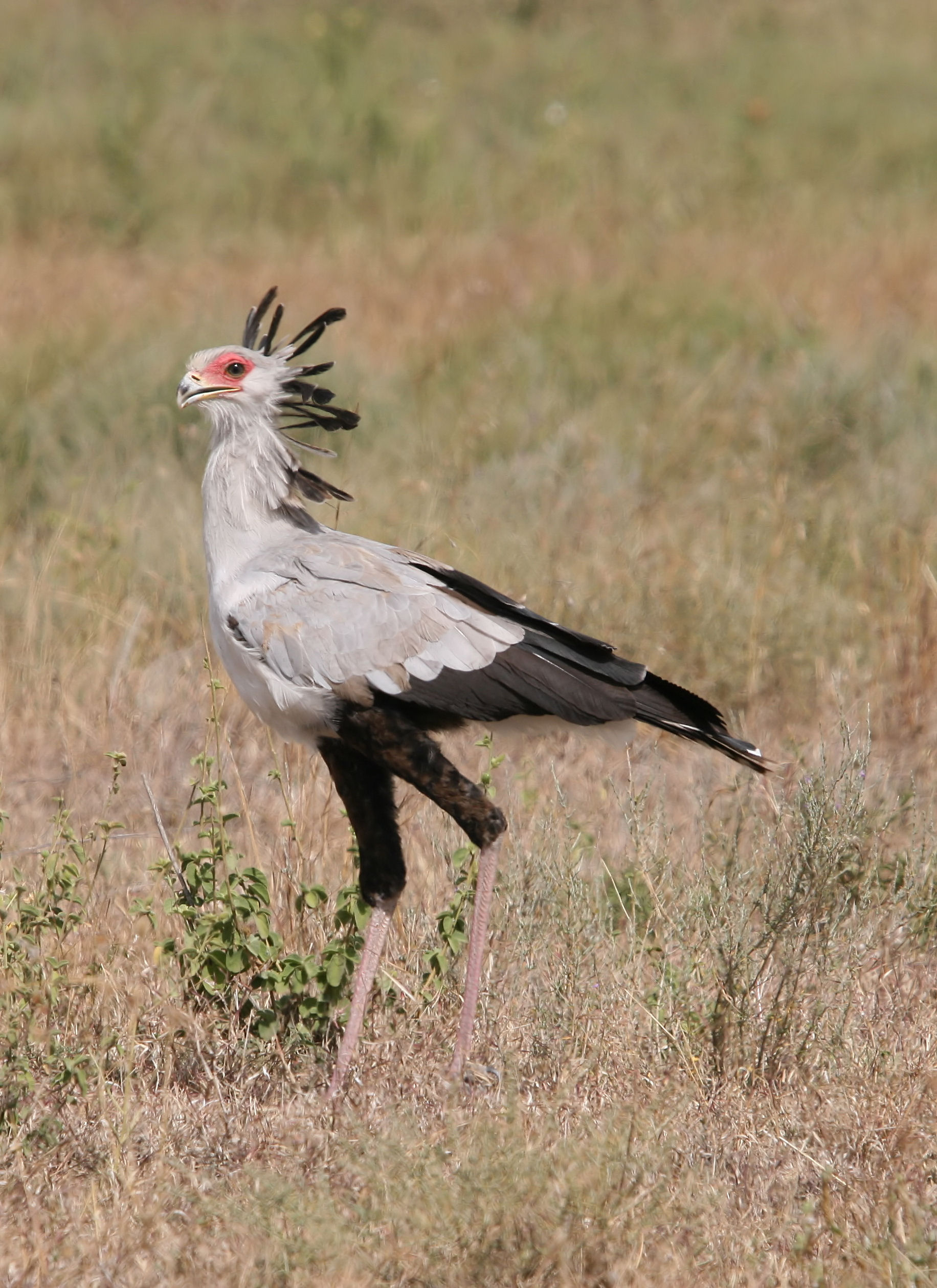 Отряд Соколообразные
содержит  четыре  семейства:
секретари;  скопиные;  соколиные;  ястребиные.
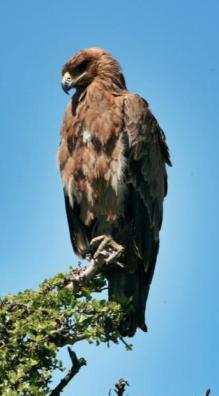 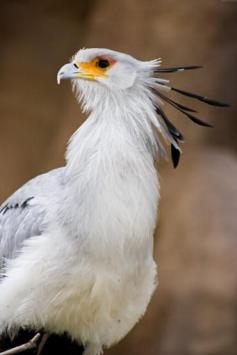 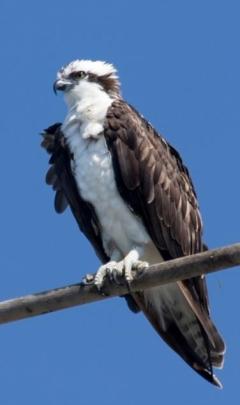 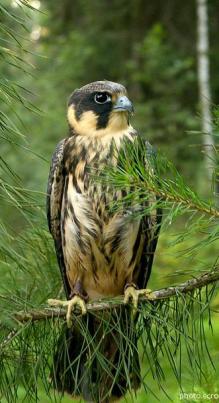 Отряд Соколообразные
Более 270 видов дневных хищных птиц
Оперение плотное, неяркое
Короткий и сильный загнутый клюв
Короткие сильные лапы с длинными острыми когтями
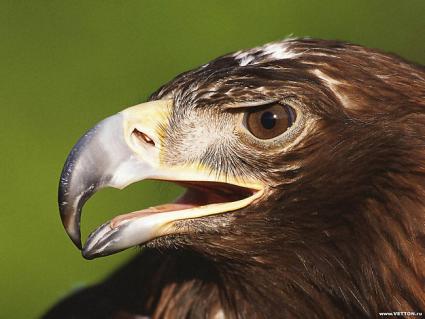 Отряд Соколообразные
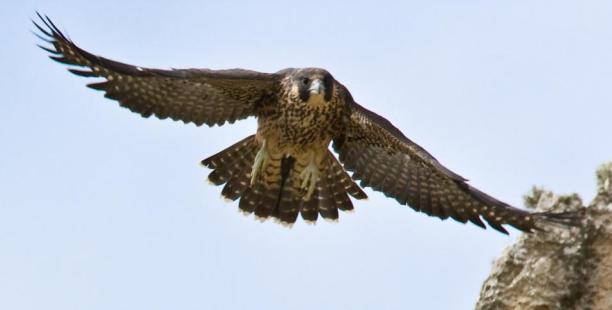 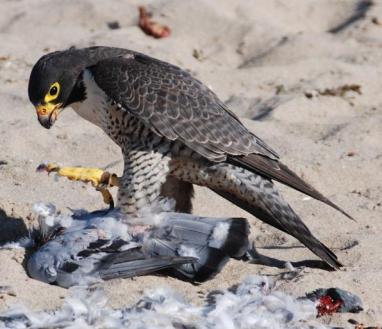 Сапсан
Отряд Соколообразные
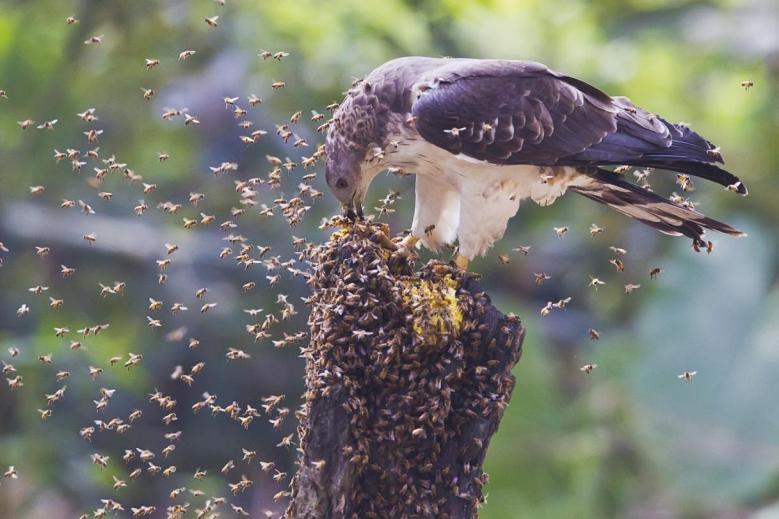 Осоед
Отряд Соколообразные
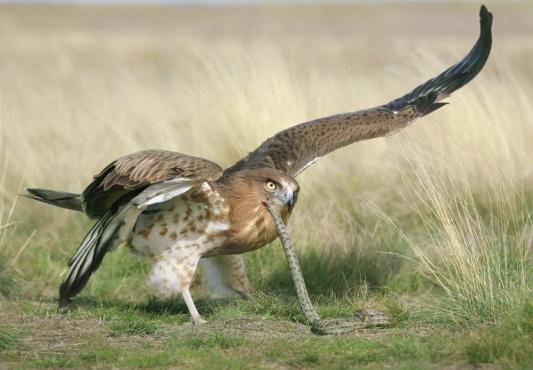 Змееяд
Основу питания составляют 
змеи и ящерицы
Отряд Соколообразные
Стервятник питается падалью
Отряд Соколообразные
Скопа на охоте
Отряд Соколообразные
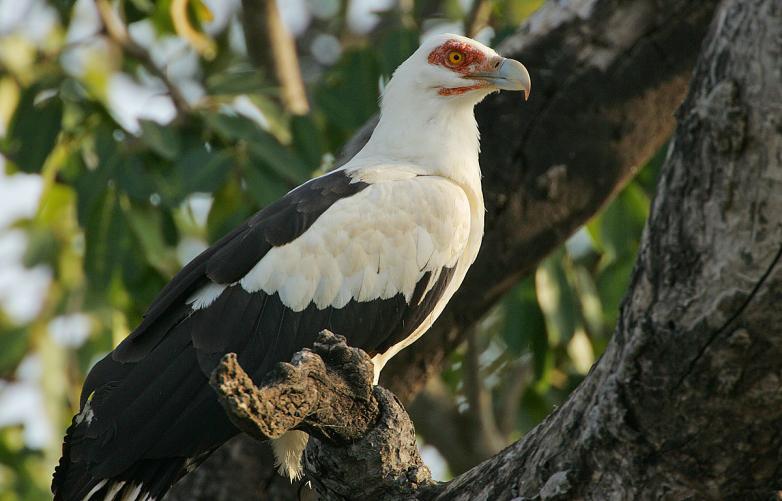 Пальмовый  гриф
Отряд Соколообразные
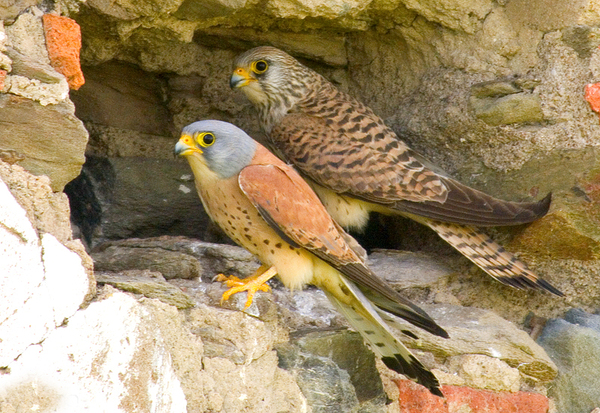 Пустельга у гнезда
Отряд Соколообразные
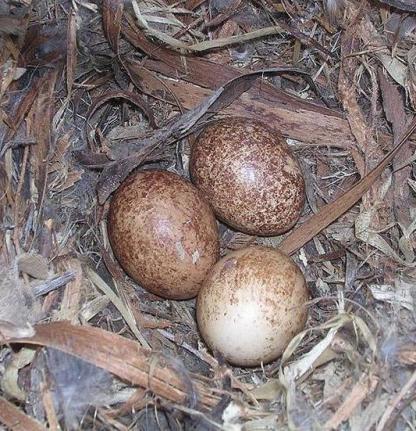 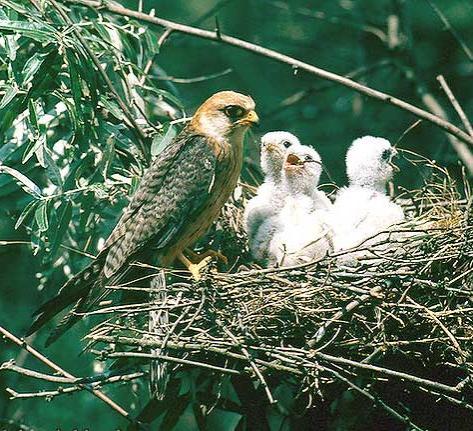 Кобчик: гнездо, самка с птенцами
Отряд Соколообразные
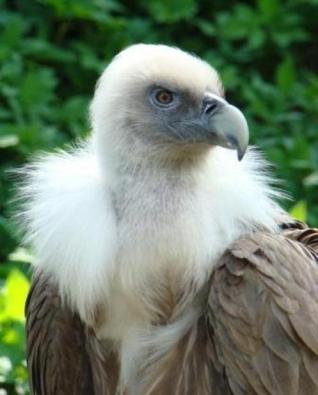 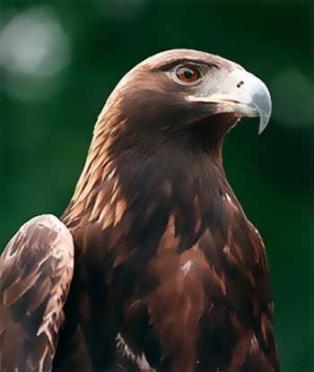 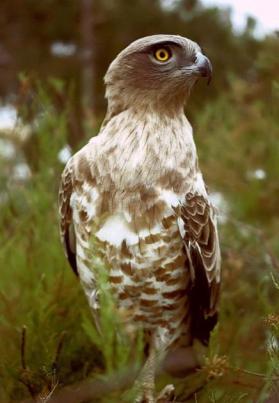 В Красную книгу  Тамбовской области внесены: 
белоголовый сип, змееяд, беркут и др.
Отряд Совообразные
В отряде два семейства: Совиные и Сипуховые
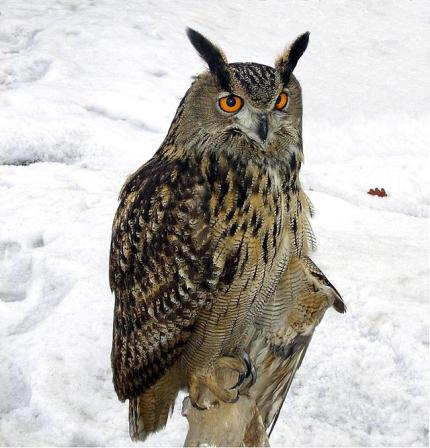 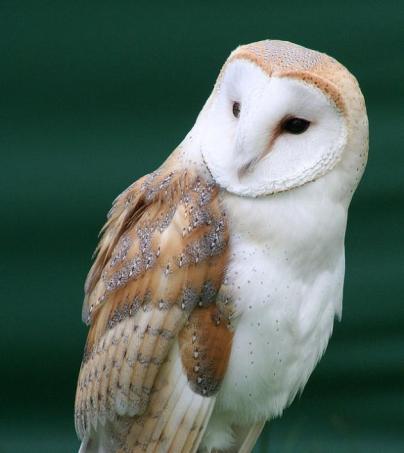 Отряд Совообразные
Более 420 видов преимущественно ночных хищных птиц
Глаза расположены в одной плоскости
Оперение рыхлое, тускло окрашенное
Короткий загнутый клюв
Острые когти
Отряд Совообразные
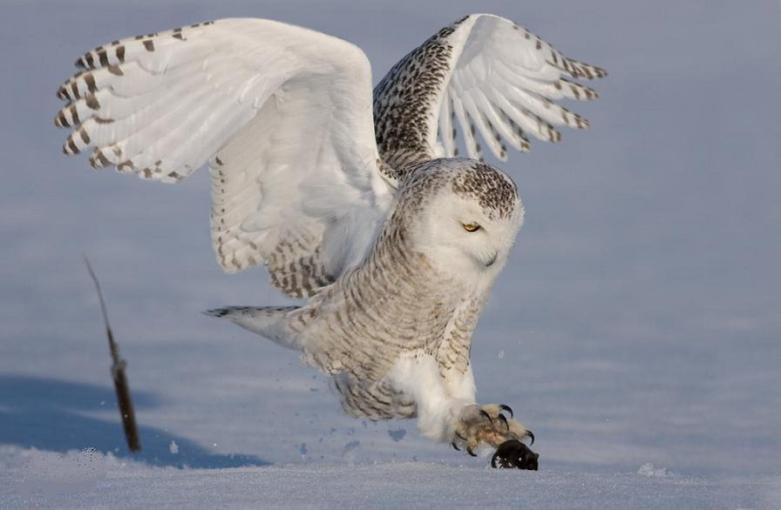 Белая сова  охотится днем
Отряд Совообразные
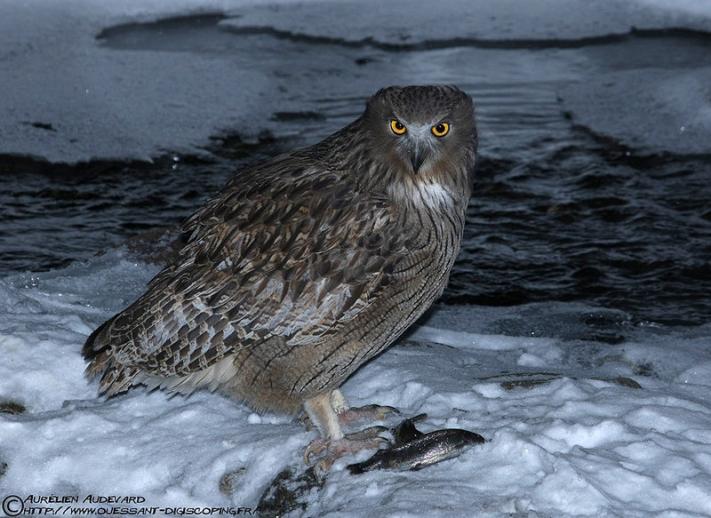 Рыбный филин
Отряд Совообразные
Гнездо совы
В гнезде одновременно находятся птенцы разного возраста
Отряд Совообразные
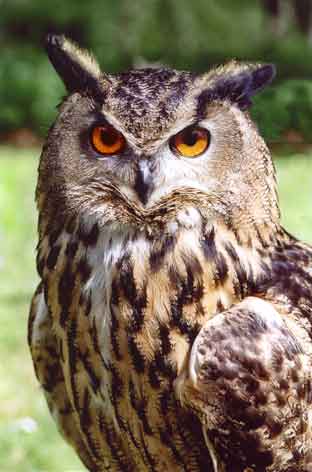 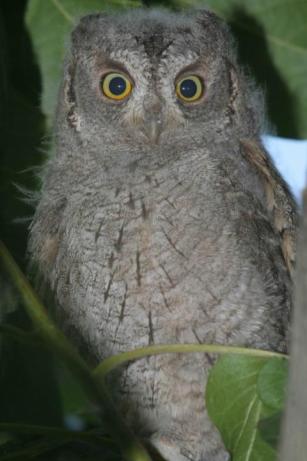 В Красную книгу  Тамбовской области внесены: 
Сплюшка, филин
Отряд Куриные
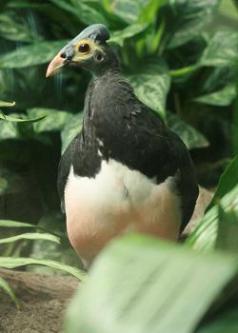 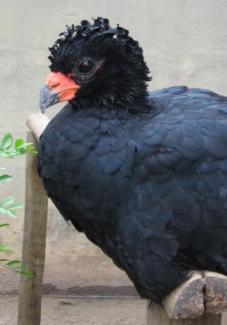 Делится на пять семейств:   
1) Большеноги; 
2) Краксы; 
3) Зубчатоклювые куропатки;  
4) Фазановые; 
5) Цесарковые
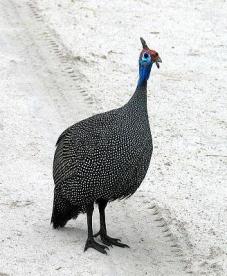 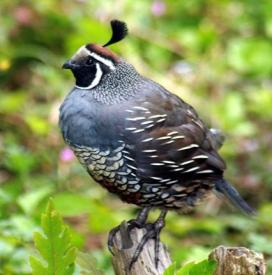 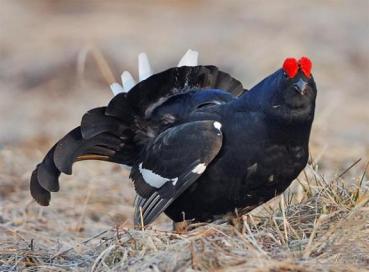 Отряд Куриные
Включает 274 вида  преимущественно наземных птиц
Крылья короткие и широкие, большинство видов плохо летают, но хорошо бегают
Ноги сильные, когти короткие, приспособлены для разгребания почвы
Оперение плотное, разнообразной окраски
Отряд Куриные
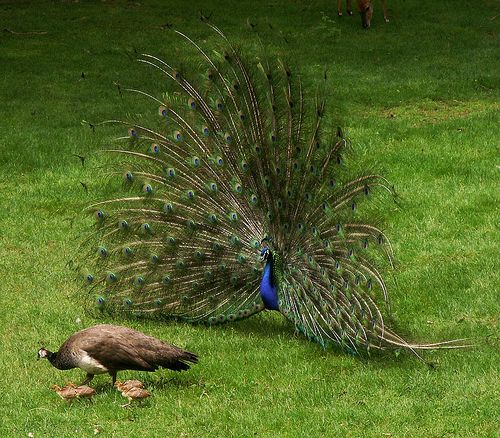 Павлины
Отряд Куриные
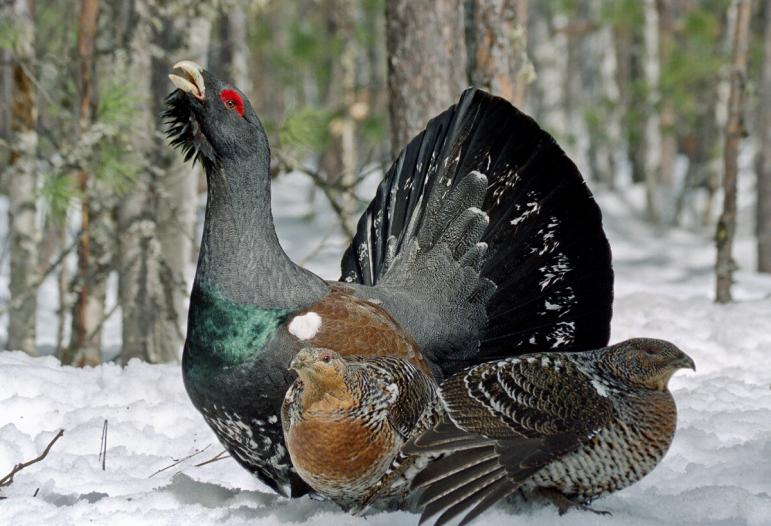 Глухарь
Отряд Куриные
Гнездо и птенцы глухаря
Отряд Куриные
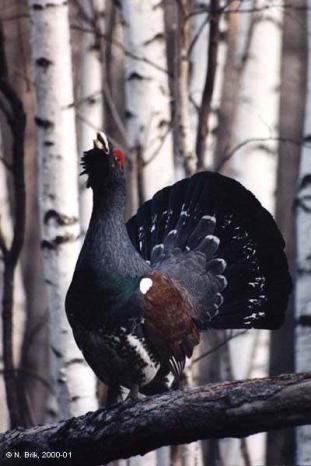 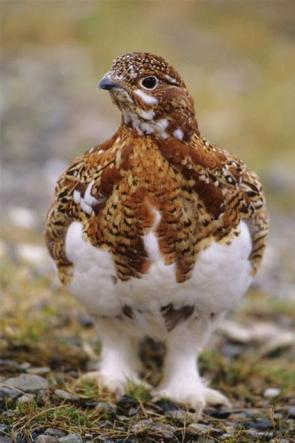 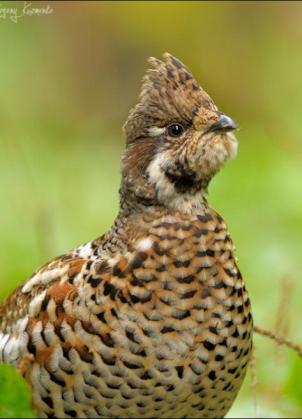 В Красную книгу  Тамбовской области внесены: 
Белая куропатка, Глухарь, Рябчик
Сравнение птиц разных отрядов
Задание
Распределите фотографии птиц по отрядам:

Гусеобразные
Соколообразные
Совообразные
Куриные
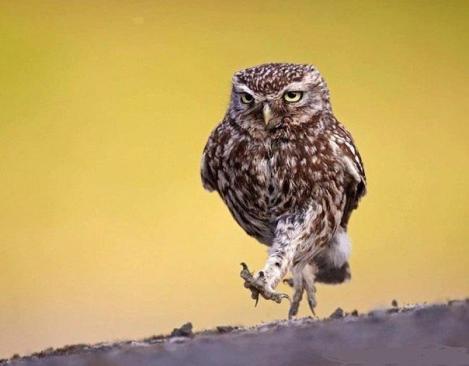 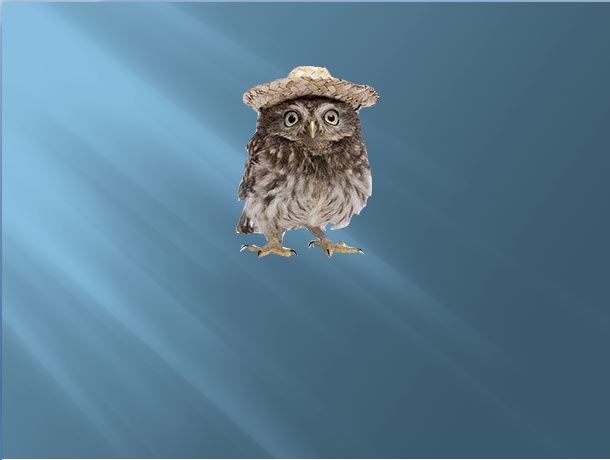 Домашнее задание
§ 29. Кроссворд.